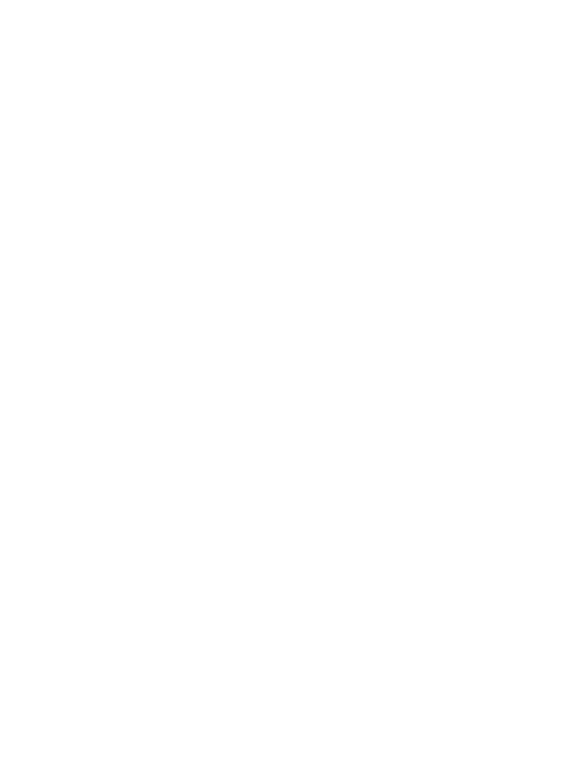 ЧЕРВЯЧНЫЕ РЕДУКТОРЫ
SG 80, SG 80 H, SG 80 K
Единый адрес для всех регионов: dre@nt-rt.ru || www.dunker.nt-rt.ru
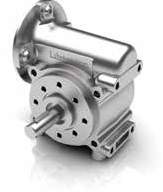 SG 80 | SG 80 H | SG 80 K
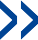 » Housing made of high-tensile zinc die-cast
» Worm wheel made of brass
» Output shaft with ball bearings on both sides, shaft output to the left
» Shaft output to the right or double shaft output on demand
» Gehäuse aus hochfestem Zinkdruckguss
» Schneckenrad aus Messing
» Ausgangswelle ist serienmäßig beidseitig kugelgelagert und einseitig links ausgeführt
» Optional Wellenausgang rechts oder mit beidseitigem Wellenausgang
* 1000 Ncm only possible if fixed on 50 mm bolt-hole circle/ * 1000 Ncm nur möglich, wenn an Teilkreis 50 mm angeschraubt
Preference/ Vorzugsreihe	On request/ auf Anfrage
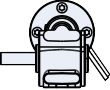 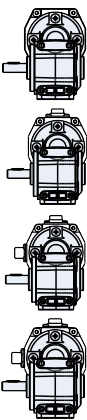 Dimensions in mm/ Maßzeichnung in mm
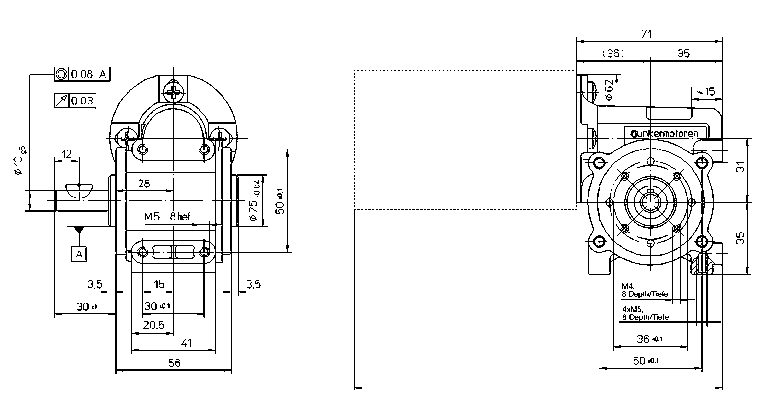 71
(36)
35
0.08 A
0.03
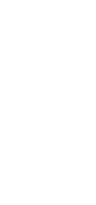 ˜15
Ø 62
Output shaft/ Abtriebswelle
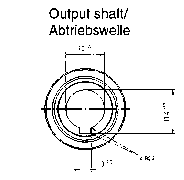 +0.1
10
Motor
Ø 10 g5
12
12
31
28
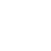 +0.1
11.4
Ø 25 -0.04
50 ±0.1
M 5, 8 tief
35
D10
 R0.2
3
A
M4,8 Depth/
15
30 ±0.1
20.5
41
3.5
3.5
Tiefe
M5x4,8 Depth/
Tiefe
optional SG 80 H
Hollow shaft/ Hohlwelle
30 ±1
30 ±1
36 ±0.1
56
50 ±0.1
L
По вопросам продажи и поддержки обращайтесь:
Единый адрес для всех регионов: dre@nt-rt.ru || www.dunker.nt-rt.ru